LYCÉE JEAN MONNET(Etablissement Public Polyvalent)
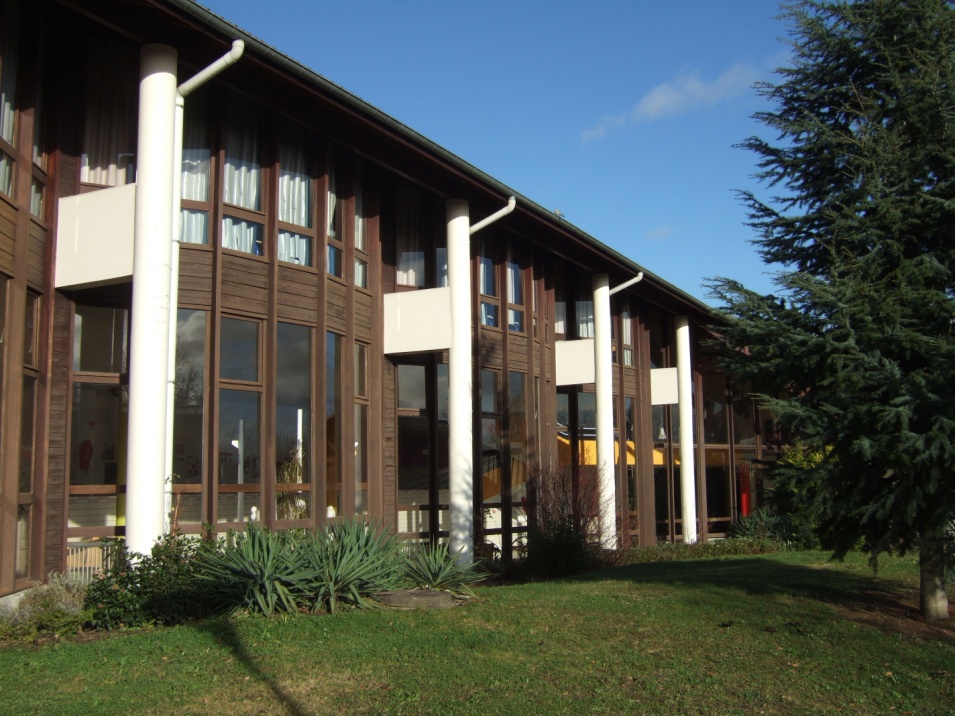 Exigence

  Autonomie

  Réussite
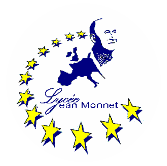 PLACE DE L’EUROPE
78 940 LA QUEUE LEZ YVELINES
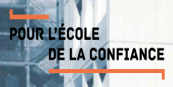 LYCEE JEAN MONNET
La voie générale
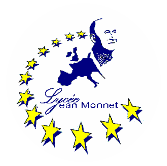 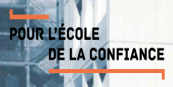 La Classe de 2nde commune à 
la voie Générale et Technologique
Ils suivent des cours communs 

Français
Histoire – géographie
Langue vivante A et langue vivante B
Sciences économiques et sociales
Mathématiques
Physique – chimie
Sciences de la vie et de la Terre
Education physique et sportive
Enseignement moral et civique
Sciences numériques et technologie
Ils bénéficient d’un accompagnement 
Un test de positionnement en début d’année pour connaître ses acquis et ses besoins en français et en mathématiques
Un accompagnement personnalisé en fonction des besoins de l’élève
Du temps consacré à l’orientation
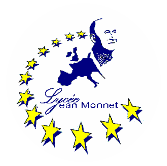 Au cours de l’année de seconde, chaque élève réfléchit à la suite de son parcours vers la voie technologique ou la voie générale.
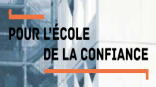 3
La voie GÉNÉRALEen 1re et Terminale
Il n’y a plus de série (L, ES, S) 

SOCLE DE CULTURE COMMUNE
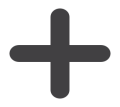 DISCIPLINES DE SPÉCIALITÉS

En Première : choix de 3 disciplines
En Terminale : choix de 2 disciplines suivies en Première
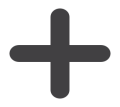 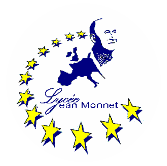 ENSEIGNEMENTS FACULTATIFS
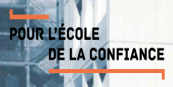 La voie GÉNÉRALEen 1re et Terminale
Tous les élèves suivent des enseignements communs (16h) et des disciplines de leur choix : les enseignements de spécialité (12h)
ENSEIGNEMENTS COMMUNS
Français en 1ère
Philosophie en Tle
Histoire 
géographie
Enseignement moral et civique
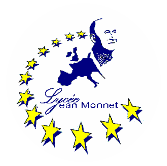 Langue vivante A
Et langue vivante B
Education physique et sportive
Enseignement scientifique (svt + sciences physiques)
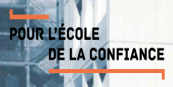 5
La voie GÉNÉRALE en 1re et Terminale
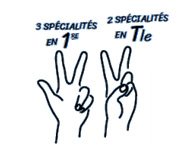 ENSEIGNEMENTS DE SPÉCIALITÉ
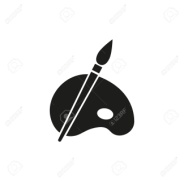 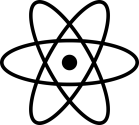 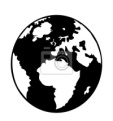 Arts Plastiques
Langues,  littératures étrangères
Maîtrise d’une langue vivante et connaissance approfondie de sa culture :  LLC ANGLAIS 
ou LLC ESPAGNOL
Physique chimie
Organisation et transformation de la matière, mouvements et interactions, conversions et transferts d’énergie, ondes et signaux
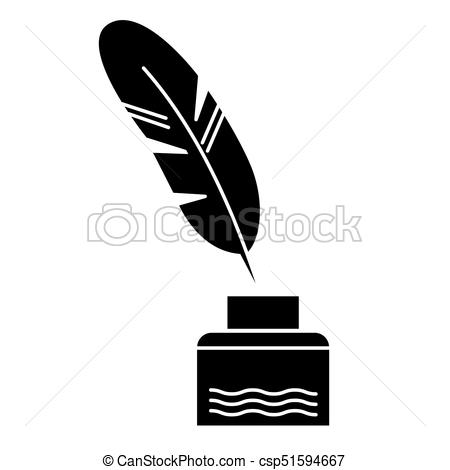 Humanités, littérature et philosophie
Réflexion et étude de nombreux textes littéraires et philosophiques de l’Antiquité à nos jours
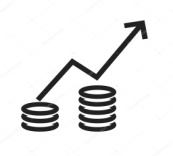 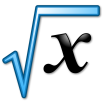 Sciences économiques et sociales
Economie, sociologie et sciences politiques pour comprendre les grands enjeux de société
Mathématiques
Mobilisation du réel, accès à l’abstraction, raisonnement et résolution de problèmes
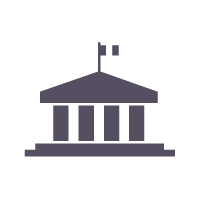 Histoire géographie, géopolitique et sciences politiques
Compréhension du monde contemporain par l’étude des enjeux politiques, sociaux et économiques, avec une réflexion approfondie sur les relations internationales
Arts
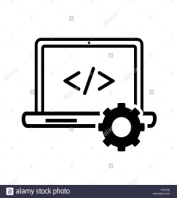 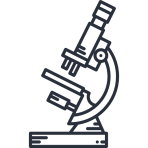 Sciences de la vie et de la Terre
Organisation du vivant, structure de la planète, corps humain, santé et grands enjeux planétaires contemporains
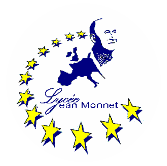 Numérique et sciences informatiques
Représentation et traitement des données, algorithmique et programmation
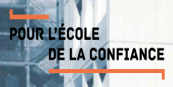 La voie GENERALE en 1re et Terminale
ENSEIGNEMENTS FACULTATIFS
Maximum 
UN enseignement 
en Première

ARTS, LV3, EURO
Et choix possible d’un 2ème en Terminale

MATHEMATIQUES EXPERTES, MATHEMATIQUES COMPLEMENTAIRES, DROIT ET GRANDS ENJEUX DU MONDE CONTEMPORAIN
Arts
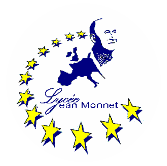 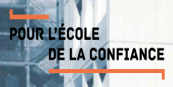 Les épreuves du BAC en 2021
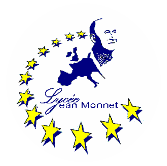 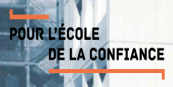 Les épreuves du BAC en 2021
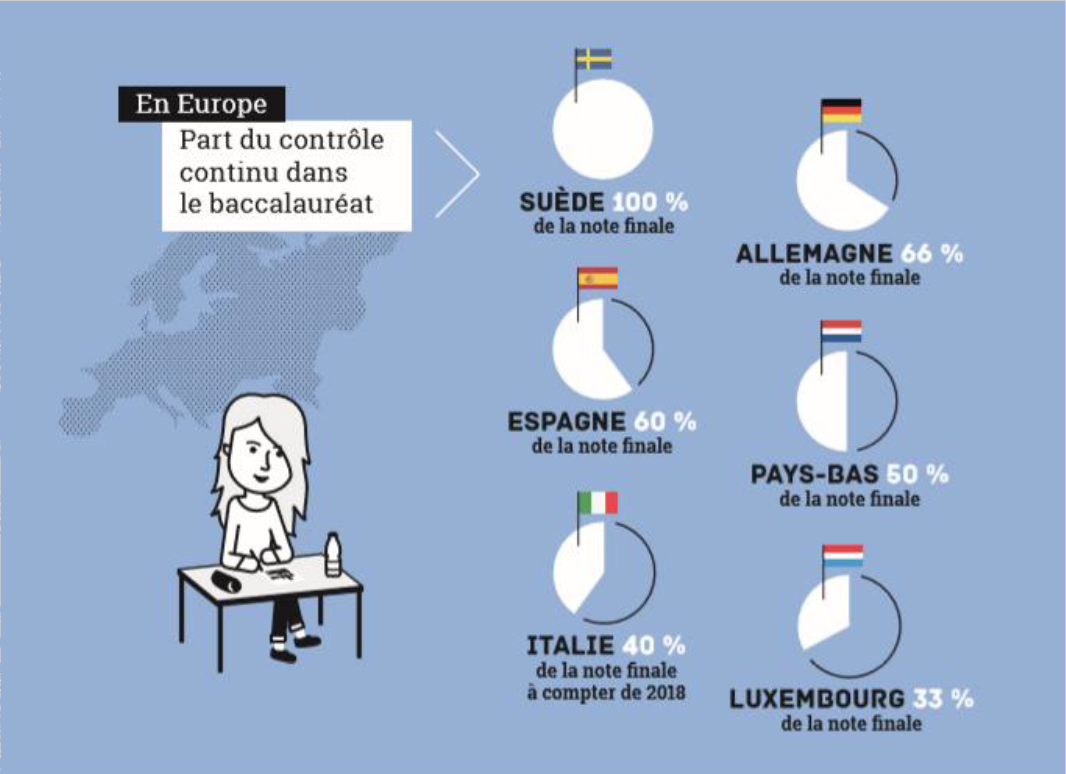 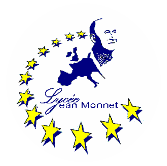 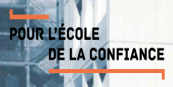 Les épreuves du BAC en 2021
Les 5 épreuves terminales comptent pour 60 % de la note finale
4 épreuves en terminale : 2 épreuves de spécialité, 1 épreuve 
de philosophie et une épreuve orale terminale.
1 épreuve anticipée de français en 1re (écrit et oral).
Ces épreuves sont organisées sur le modèle des épreuves 
actuelles du baccalauréat.

Le contrôle continu représente 40% de la note finale
10 % pour la prise en compte des bulletins de 1re et de terminale dans l’ensemble des disciplines pour encourager la régularité du travail des élèves.
30 % pour des épreuves communes de contrôle continu organisées pendant les années de 1re et de terminale afin de valoriser le travail des lycéens.
Pour tous :

voie
générale
+
voie technologique
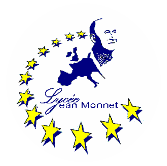 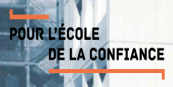 Les épreuves du BAC en 2021 
Le Contrôle Continu
Le contrôle continu compte pour 40% dans la note finale 
    du baccalauréat
Des épreuves écrites de contrôle continu sont organisées en première et en terminale
Elles seront organisées en trois sessions
Deux séries d’épreuves au cours des deuxième et troisième trimestres de la classe de 1re
Une série d’épreuves au cours du deuxième trimestre de la classe de terminale.
Ces épreuves portent sur les disciplines qui ne font pas l’objet d’une épreuve terminale. 
Ces épreuves compteront pour 30% dans la note finale du baccalauréat.
Ces épreuves sont organisées dans chaque lycée. Les sujets sont sélectionnés dans une banque d’épreuves nationale, afin de garantir l’équité entre tous les établissements. Les copies sont anonymées et corrigées par d’autres professeurs que ceux de l’élève.
Les bulletins scolaires compteront dans la note finale du baccalauréat, à hauteur de 10%
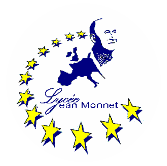 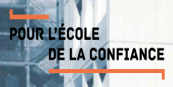 LYCEE JEAN MONNET
La voie 
Technologique
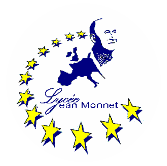 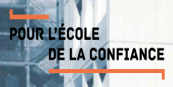 La voie technologiqueen 1re et Terminale
Tous les élèves suivent des enseignements communs :
Français / Philosophie
Histoire – géographie
Enseignement moral et civique
Langue vivante A et langue vivante B
Education physique et sportive
Mathématiques
Les élèves suivent des enseignements de spécialité de la série choisie :
ST2S : Sciences et technologies de la santé et du social
STL : Sciences et technologies de laboratoire
STD2A : Sciences et technologies du design et des arts appliqués
STI2D : Sciences et technologies de l’industrie et du développement durable
STMG : Sciences et technologies du management et de la gestion
STHR : Sciences et technologies de l’hôtellerie et de la restauration
TMD : Techniques de la musique et de la danse
STAV : Sciences et technologies de l’agronomie et du vivant (dans les lycées agricoles uniquement)
Chaque série permet d’approfondir des enseignements de spécialité concrets et pratiques pour bien préparer aux études supérieures.
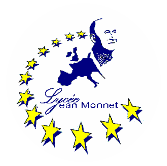 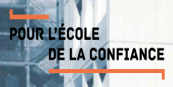 13
1ereSTMG
(Sciences et Techniques du Mangement 
Et de la Gestion)
TLE MERCATIQUE
TLE RH
(Ressources Humaines)
La voie technologiqueen 1re et Terminale
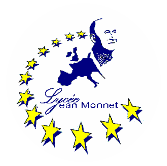 BTS   GESTION DE LA PME
IUT
BTS NDRC/IUT
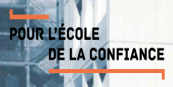 LYCEE JEAN MONNET
La voie Professionnelle
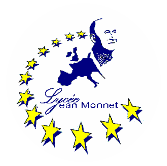 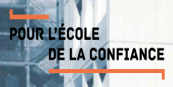 La transformation de la voie professionnelle
Plus d’accompagnement dans les apprentissages et dans l’orientation

De nouvelles manières d’apprendre, plus concrètes et tournées vers le monde professionnel

Une meilleure préparation à la sortie du lycée, vers l’insertion professionnelle ou la poursuite d’études
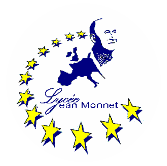 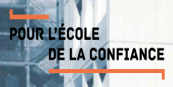 La voie professionnelle Plus d’accompagnement
Un accompagnement renforcé des élèves, avec 100 heures chaque année
En baccalauréat professionnel :
En seconde, consolidation en français et mathématiques pour les élèves qui en ont besoin, et aide à l’orientation
En première, accompagnement personnalisé et réflexion sur le projet d’avenir
En terminale, accompagnement personnalisé et préparation à l’après-bac, au choix :
Préparation à l’insertion professionnelle et à l’entrepreneuriat
Préparation à la poursuite d’études
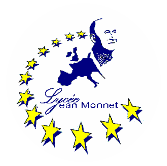 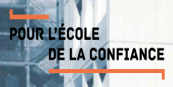 La voie professionnelle Test de positionnement en 2nde
Tous les élèves passent un test de positionnement à l’entrée au lycée
Deux passations de 50 minutes sur ordinateur
En français :
Maîtrise de la langue
Compréhension à l’oral et à l’écrit
Fonctionnement de la langue
En mathématiques :
Représenter l’espace, calculer avec des grandeurs (longueurs, aires, volumes) et exprimer des résultats dans les unités adaptées
Mettre un problème en équation, résoudre des équations ou inéquations du premier degré
Renforcement en mathématiques et en français, en fonction des résultats
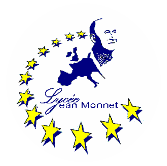 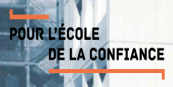 La voie professionnelle De nouvelles manières d’apprendre
Chaque année, des périodes de formation en milieu professionnel

Des enseignements professionnels, au lycée ou sur plateau technique

La co-intervention : Les professeurs d’enseignements généraux (français, mathématiques) et les professeurs d’enseignement professionnel assurent des cours ensemble pour vous permettre de travailler les enseignements généraux directement en lien avec le métier.

Le chef-d’œuvre : Tout au long de l’année, les élèves réalisent un projet, individuel ou collectif, qui met en œuvre les savoirs et les gestes du métier qu’ils ont acquis. Il est présenté devant un jury en fin de terminale
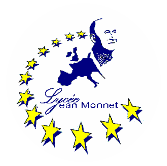 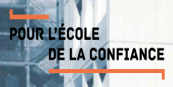 La voie professionnelle Famille de métiers
Parmi les secondes professionnelles possibles, vous pouvez choisir une seconde par famille de métiers :

Métiers de la construction durable, du bâtiment et des travaux publics
Métiers de la relation client Bac Pro Métiers Relation Clients
Métiers de la gestion administrative, du transport et de la logistique

Pendant l’année de seconde, vous apprenez les savoir-faire communs à tous les métiers d’un même secteur

En fin de seconde, vous connaîtrez mieux chaque métier et vous pourrez choisir votre spécialité de baccalauréat
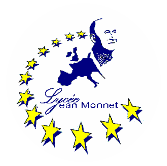 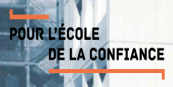 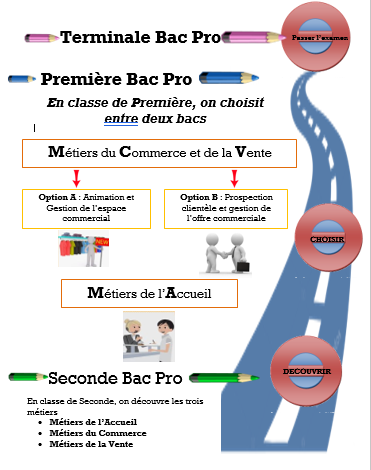 Prospection clientèle et gestion de l’offre commerciale
Prospection
Négociation
Suivi de clientèle
La voie professionnelle Les métiers de la Relation Client
Animation et gestion de l’espace commercial
Participer à la vente
Mettre en place des animations
Gérer son magasin
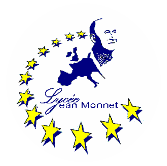 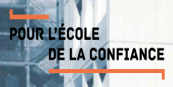 La voie professionnelle Les atouts communs nécessaires à ces 2 formations
Aptitudes indispensables à la relation avec un client :

 Maitriser sa communication et son vocabulaire
 Travailler en équipe
 Faire preuve d’autonomie
 Etre réactif et prendre des initiatives.
 Accepter de ranger, préparer, avant 
de vendre ( et après)
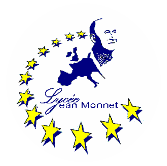 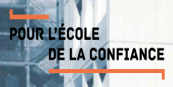 La voie professionnelle PFMP : 22 semaines sur 3 ans
Différents types d’entreprise selon la spécialité  du baccalauréat (Vente ou Commerce )
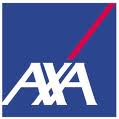 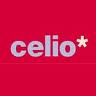 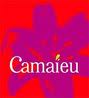 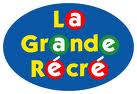 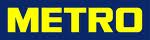 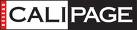 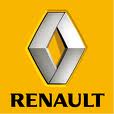 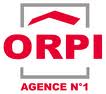 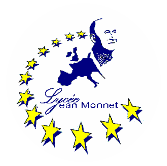 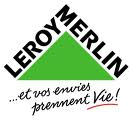 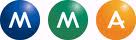 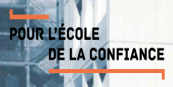 La voie professionnelle Section Européenne
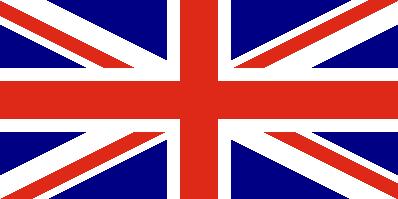 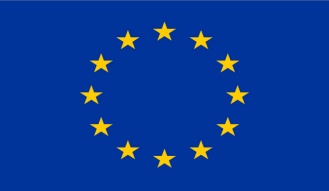 POUR :

 Obtenir une mention complémentaire au bac
 Bénéficier du passeport Europass
 S’exprimer avec confiance en anglais,
 Optimiser son insertion professionnelle
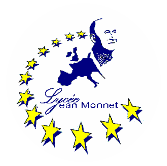 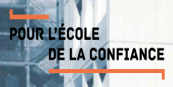 La voie professionnelle Ouverture d’une classe LV1 Espagnol
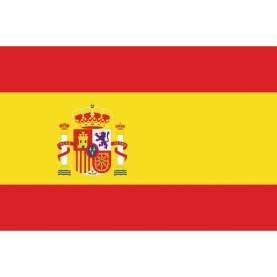 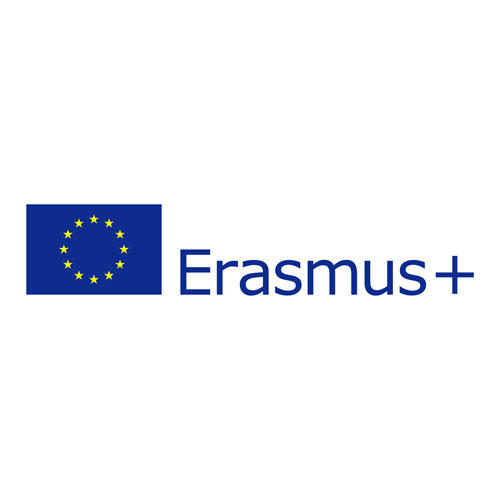 Le programme Erasmus + :

 Améliorer la pratique d’une langue étrangère dans un cadre professionnel, culturel et relationnel
Développer des compétences formelles (professionnelles et linguistiques) et informelles (gestion de situations de la vie quotidienne)
Acquérir des qualités, des attitudes humaines et sociales (ouverture d’esprit, adaptabilité, curiosité, confiance en soi…)
Enrichir son CV d’une expérience de mobilité internationale
Vivre une expérience enrichissante en toute autonomie
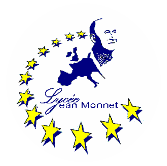 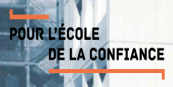 La Mini Entreprise
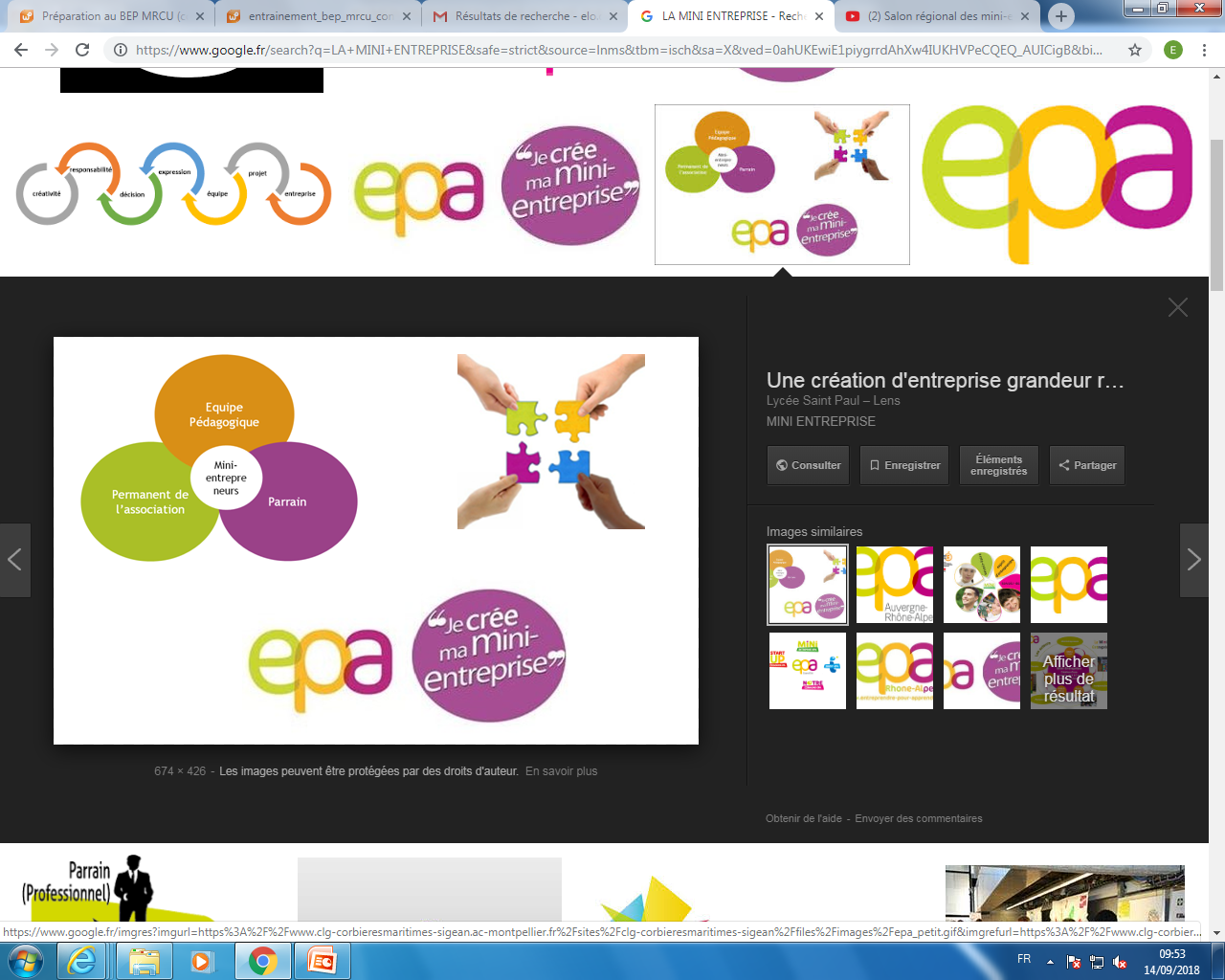 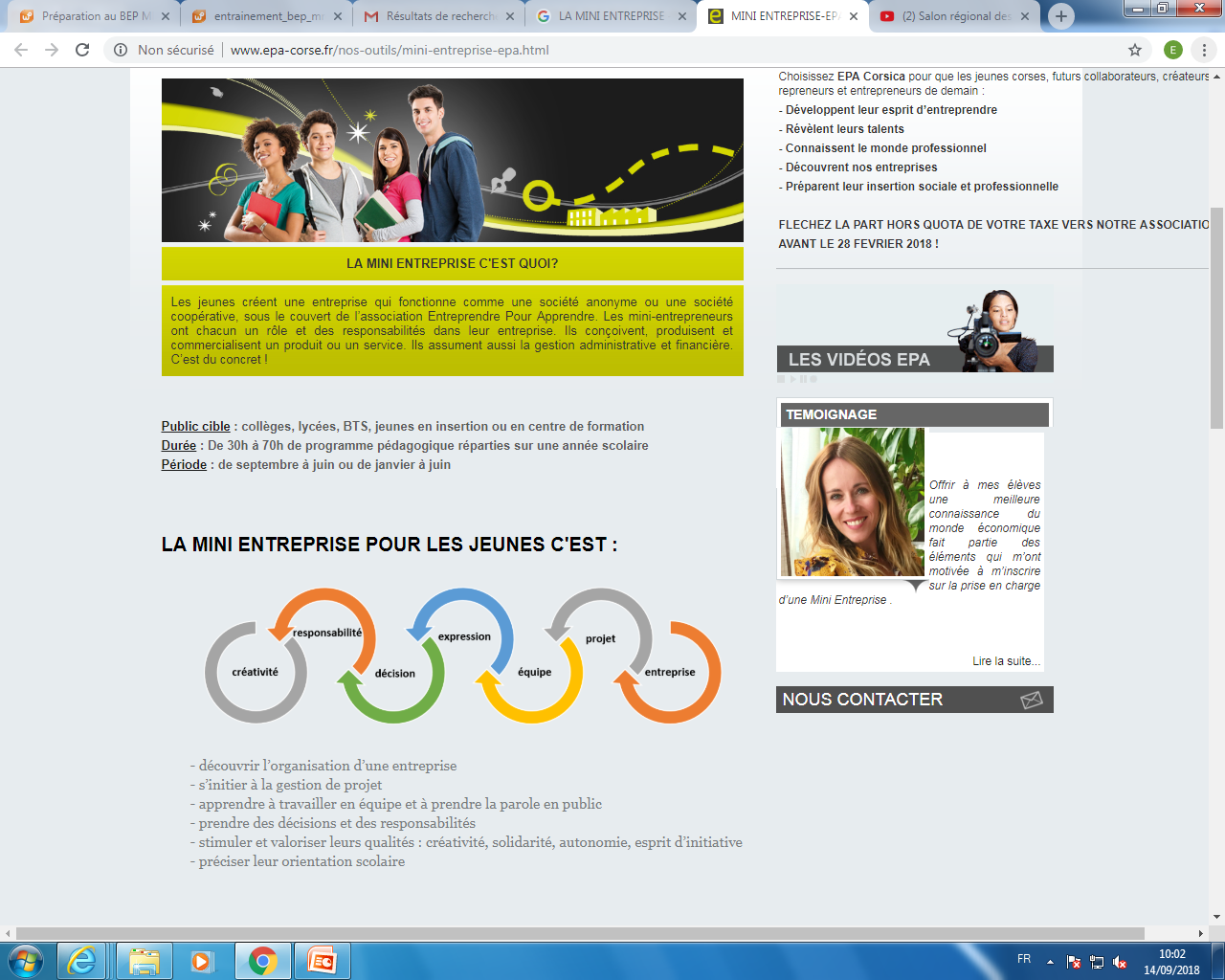 NOTRE JOURNÉE PORTES OUVERTES
SAMEDI 06 AVRIL 2019 
de 9H à 12H00

LYCÉE JEAN MONNET
PLACE DE L’EUROPE
78940 LA QUEUE LEZ YVELINES
TEL: 01 34 86 66 70
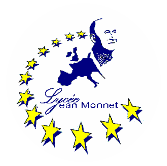 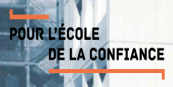